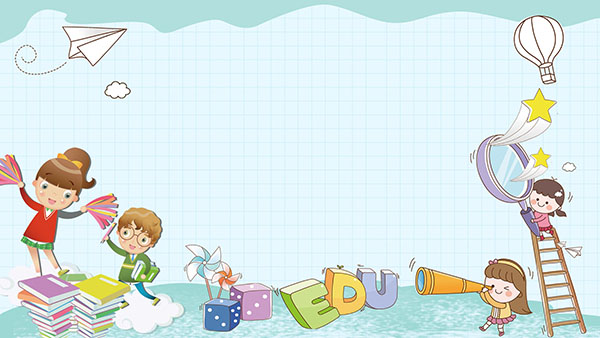 CHÀO MỪNG QUÝ THẦY CÔVÀ CÁC EM HỌC SINH!
Trò chơi “Hái táo”
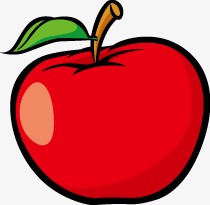 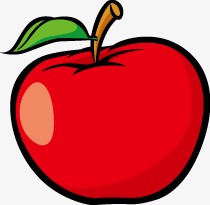 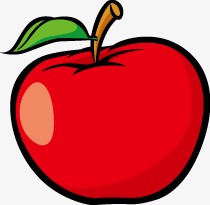 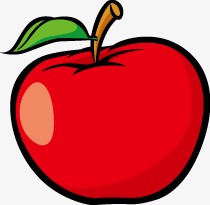 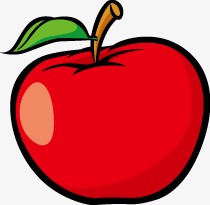 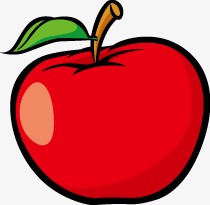 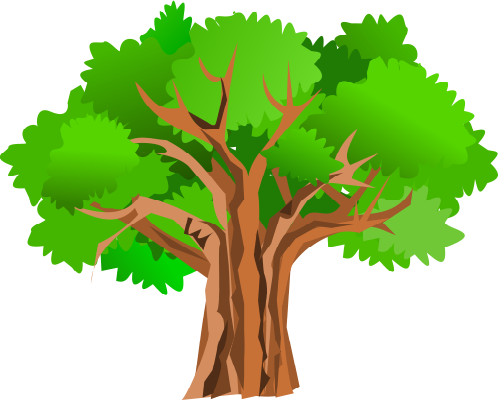 3 + 1 =
4
3
4
2
6
1
5
6
4 + 2  =
4 + 3  =
7
3 + 2 =
5
6
5 + 1  =
4 + 0 =
4
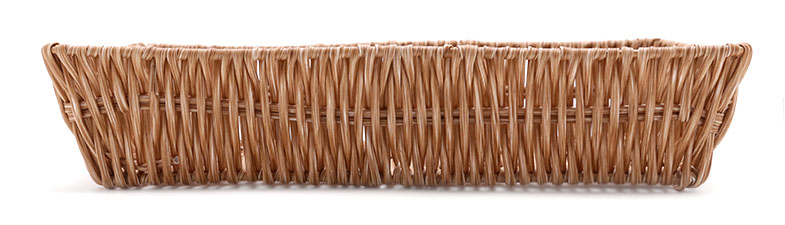 PHÉP CỘNG TRONG PHẠM VI 10
 2 TIẾT
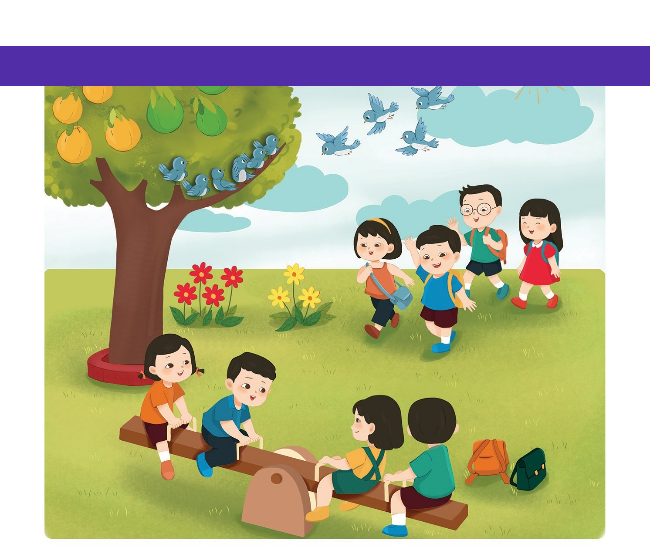 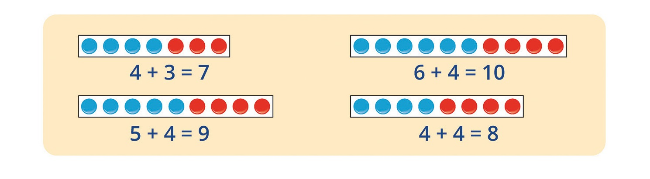 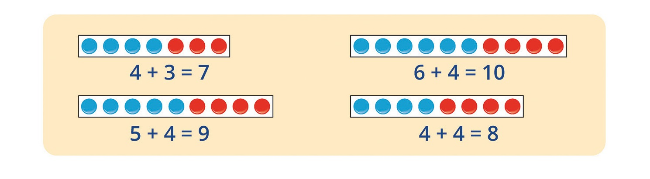 4  +  3  =  7
6  +  4  =  10
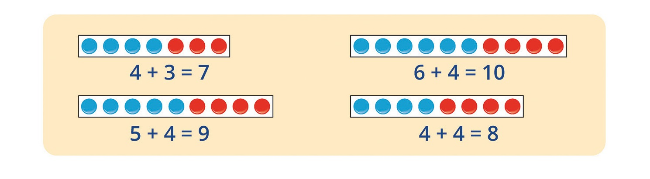 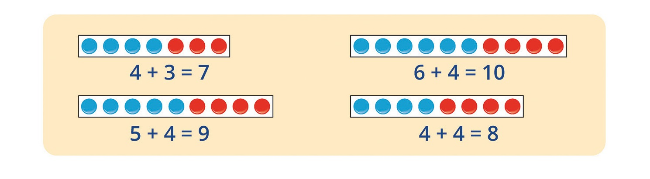 4  +  4  =  8
5  +  4  =  9
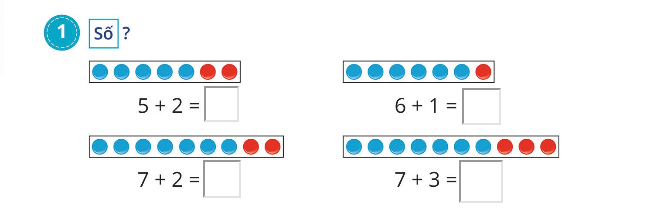 8
7
9
10
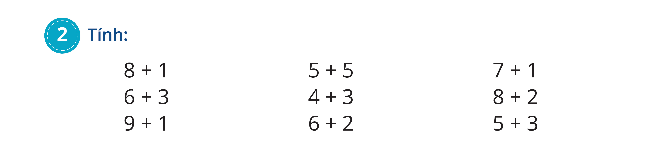 = 8
= 9
= 10
= 9
= 7
= 10
= 8
= 10
= 8
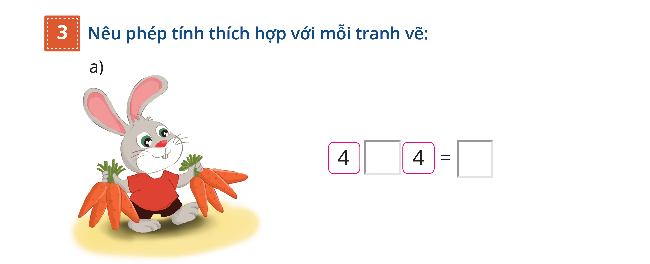 +
8
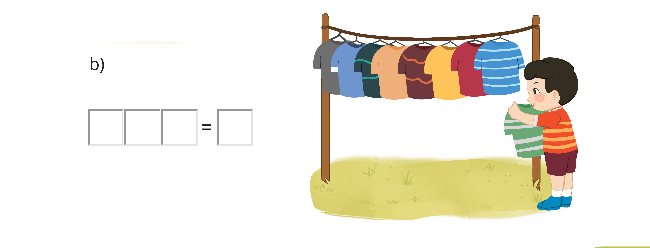 8    +    1        9
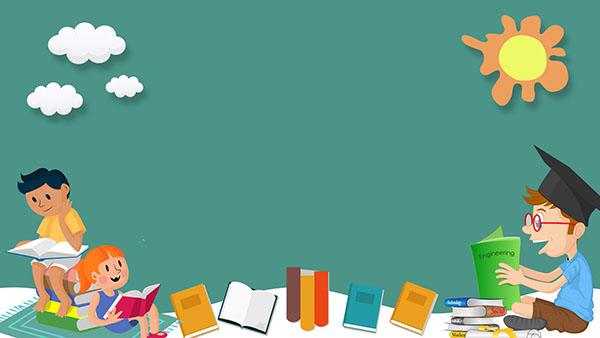 Củng cố bài học